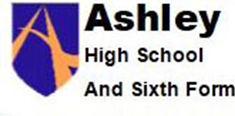 10RH/10RF – Digital Functional Skills @ E3 – Creating and editing
10SC – Digital Functional Skills @ Level 1 – Creating and editing
10RH/10RF – Digital Functional Skills @ E3 – Communicating
10SC – Digital Functional Skills @ Level 1 – Communicating
10RH/10RF – Digital Functional Skills @ E3  – Using devices and handling information
10SC – Digital Functional Skills @ Level 1 – Using devices and handling information
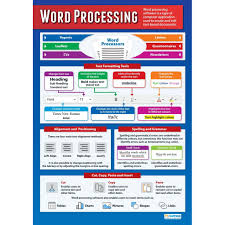 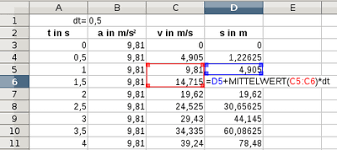 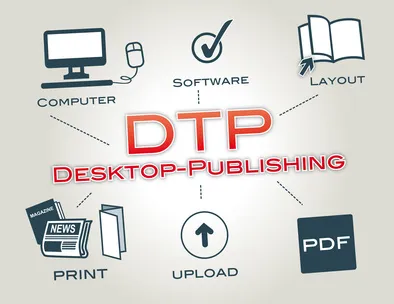 Half Term 1	Half Term 2	Half Term 3	 Half Term 4	Half Term 5	Half Term 6
ICT Year 10
10RH/10RF – Digital Functional Skills @ E3 – Creating and editing
10SC – Digital Functional Skills @ Level 1 – Creating and editing
10RH/10RF – Digital Functional Skills @ E3  – Communicating
10SC Digital Functional Skills @ Level 1 – Communicating
10RH/10RF – Digital Functional Skills @ E3  – Using devices and handling information 
10SC – Digital Functional Skills @ Level 1 –  Using devices and handling information
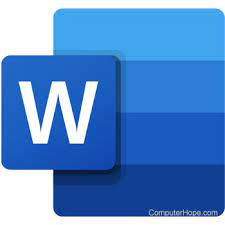 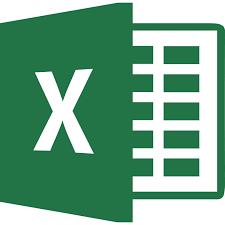 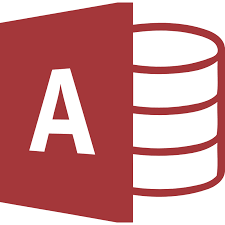 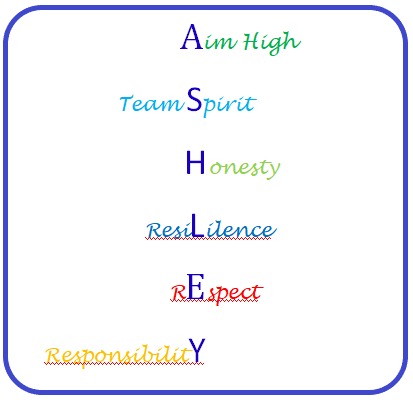 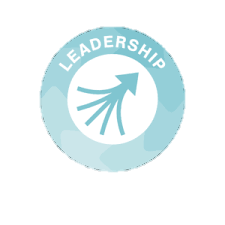 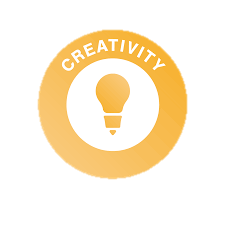 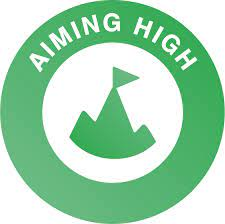 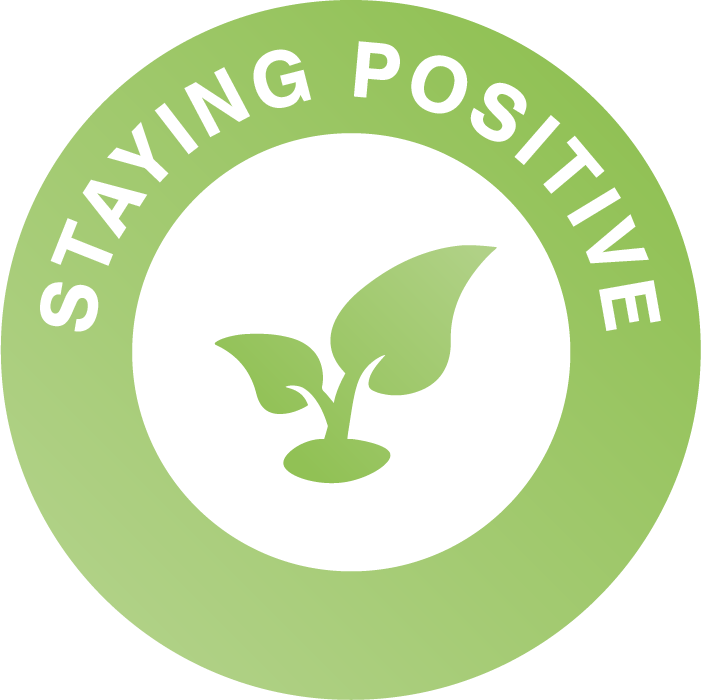 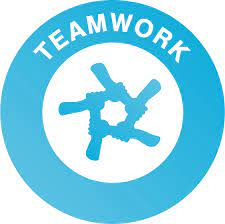 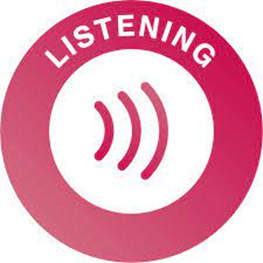 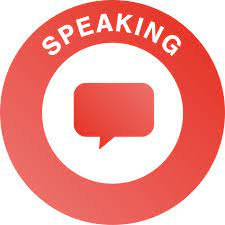 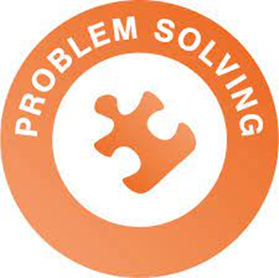 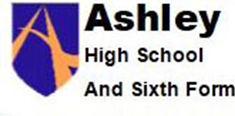 11GG – WJEC E3 Certificate – Word Processing Software / Presentation Software / Spreadsheet Software / Database Software / Internet Fundamentals
11RS – WJEC Level 1 Certificate – Database Software / Spreadsheet Software / Desktop Publishing Software
11GG – WJEC E3 Certificate – Spreadsheet Software / Database Software
11RS – WJEC Level 1 Certificate – Database Software
11GG – WJEC E3 Certificate – Using Email / Internet Fundamentals
11RS – WJEC Level 1 Certificate – Database Software / Desktop Publishing Software
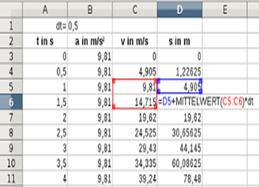 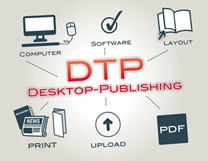 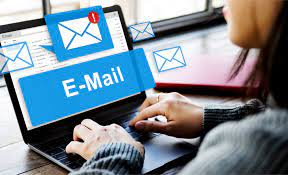 Half Term 1	Half Term 2	Half Term 3	Half Term 4	Half Term 5	Half Term 6
ICT Year 11
11GG – WJEC E3 Certificate – Database Software / Desktop Publishing Software
11RS – WJEC Level 1 Certificate – Database Software / Desktop Publishing Software
11GG – WJEC E3 Certificate – Presentation Software / Spreadsheet Software
11RS – WJEC Level 1 Certificate – Spreadsheet Software / Database Software
11GG – WJEC E3 Certificate – Using Email / Internet Fundamentals
11RS – WJEC Level 1 Certificate – Desktop Publishing Software
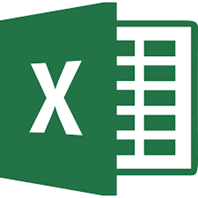 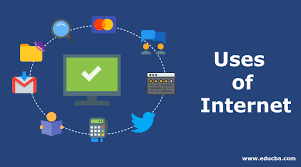 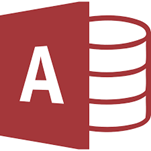 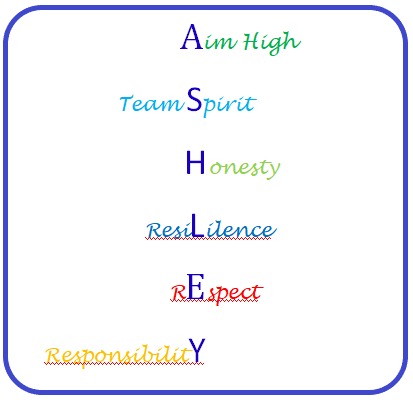 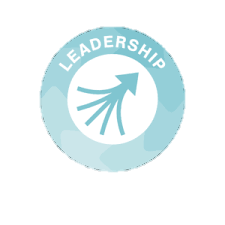 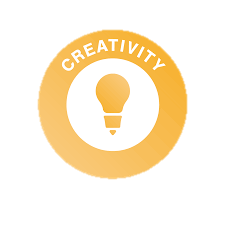 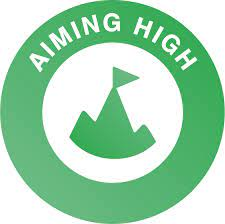 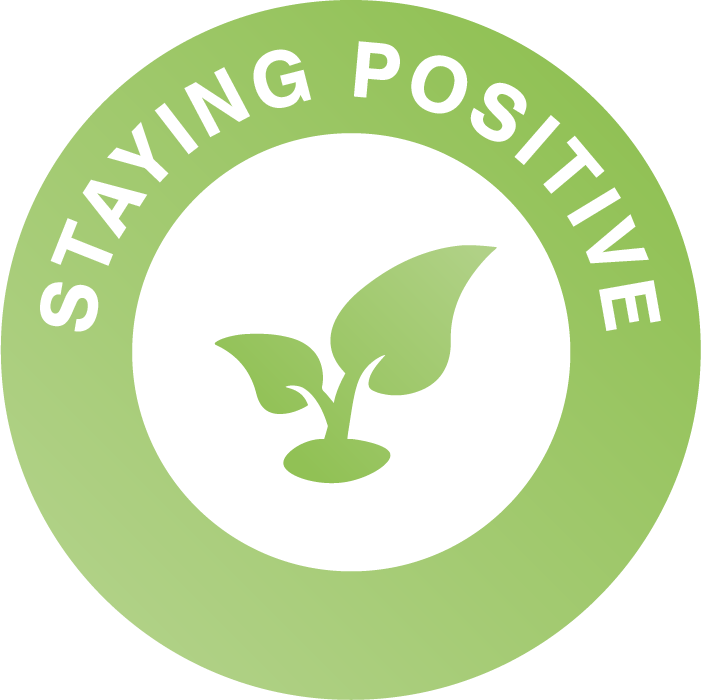 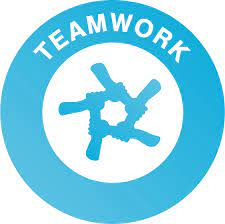 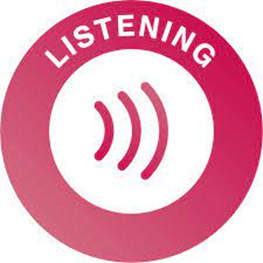 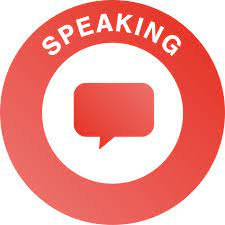 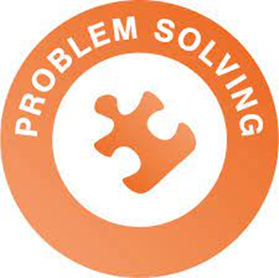